МБОУ ДО «Центр детского творчества»
Номинация «Позитивные путешествия»
На фото реализация проекта 
Учебно-тренировочный сплав по р. Усьва
Автор: учащийся объединения «Школа безопасности»
Миронов Всеволод Егорович
8 класс
Педагог: Кочкина Нина Юрьевна
с. Березовка 2018г
С 5 по 8 августа учащимися объединения «Школа безопасности» Центра детского творчества был совершён учебно-тренировочный поход-сплав по реке Усьва от п. Громовой (Гремячинский район) до п. Мыс (Чусовской район).Во время сплава мы (учащиесяя объединения «Школа безопасности») проводили поисково-спасательные работы на воде, учились работать в команде, отрабатывали навыки ориентирования.Первый день сплава пролетел мгновенно. Подготовили оборудование, собрали катамараны, приготовили обед и ужин, прошли 20 км по воде, преодолели Усьвинские пороги.На второй день мы, самостоятельно ориентируясь по карте, совершили пеший поход, протяженностью 12 км от д. Усьва до Каменного города и обратно. Даже небольшой моросящий дождь не помешал нам, юным туристам любоваться каменными красотами.Третий день - это 20 км сплава по р.Усьва. Подъем на Усьвинские Столбы. Обзор природы Среднего Урала с высоты 319,7 м. Привал на стоянке первобытных людей. Фотографии на фоне скалы Чертов палец.День четвертый - утро у Камня Омутной. Последние километры по воде до п. Мыс. Сбор и отъезд домой. Сплав – это не только тренировки и движение по реке, но и, конечно же, вечер у костра с песнями и страшными историями, туристическая баня и купание. Это море положительных эмоций и новых впечатлений!
п. Громовой. Начало пути. Обед после длинной дороги и сборки катамаранов
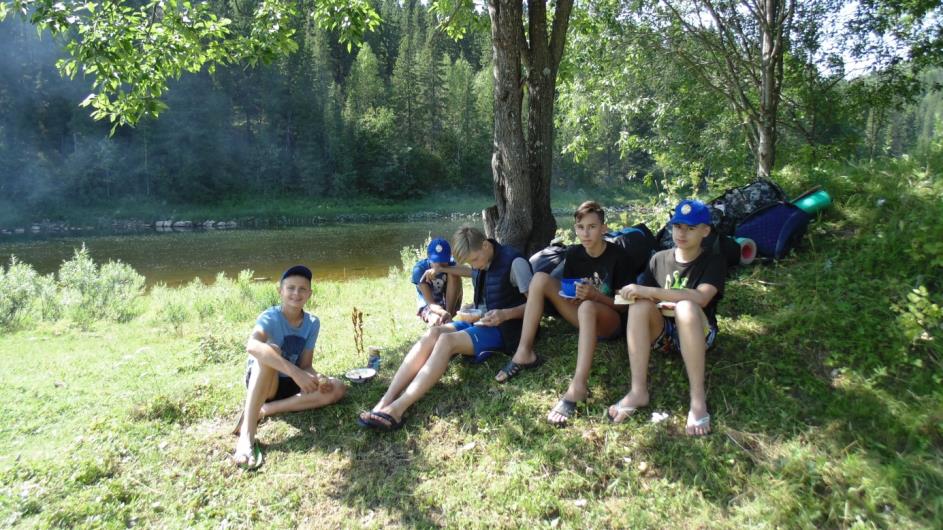 На фото учащиеся объединения «Школа безопасности»
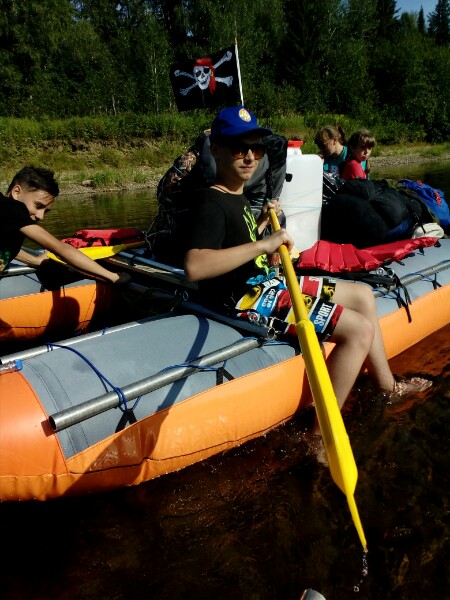 Август. Жара.  Мелководье.На фото Миронов Всеволод
Прогулка под дождем до Каменного Города
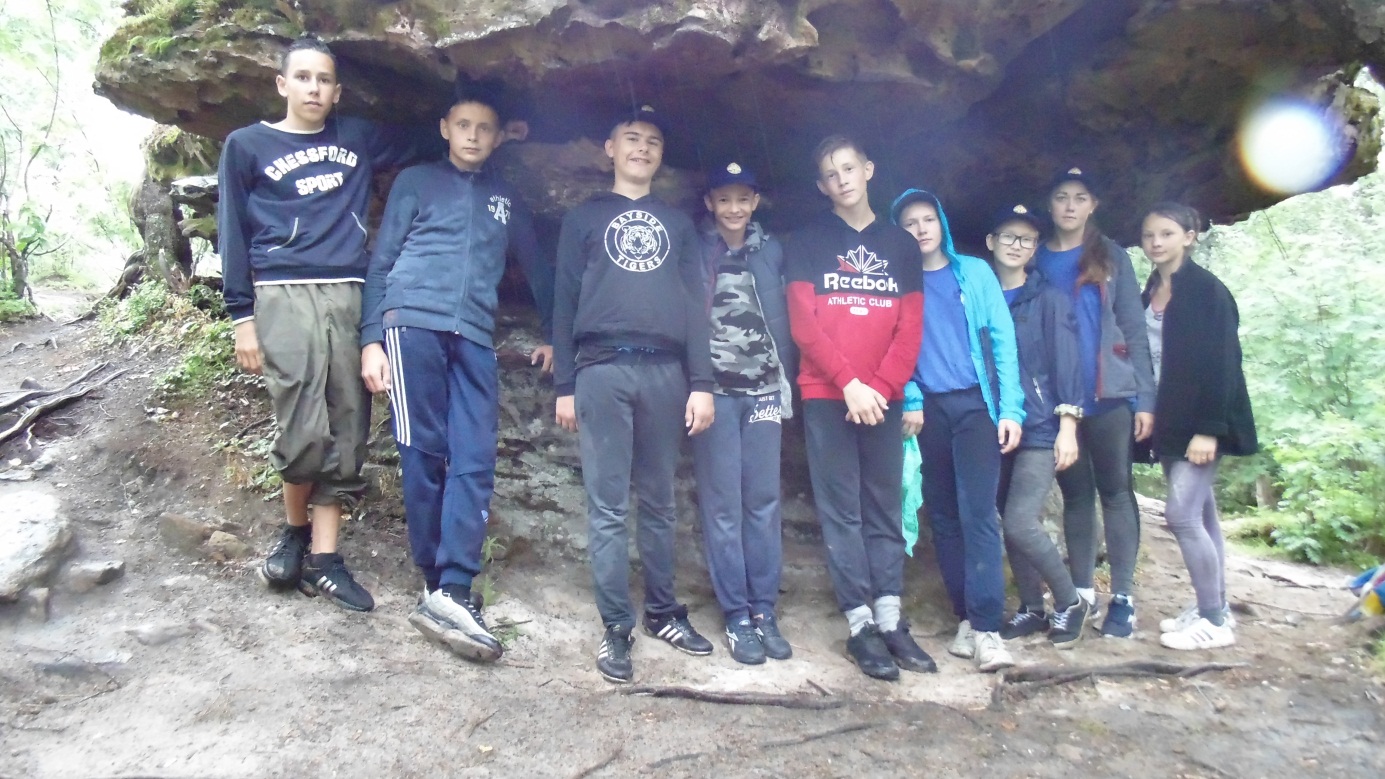 Фото на черепахе Каменный Город
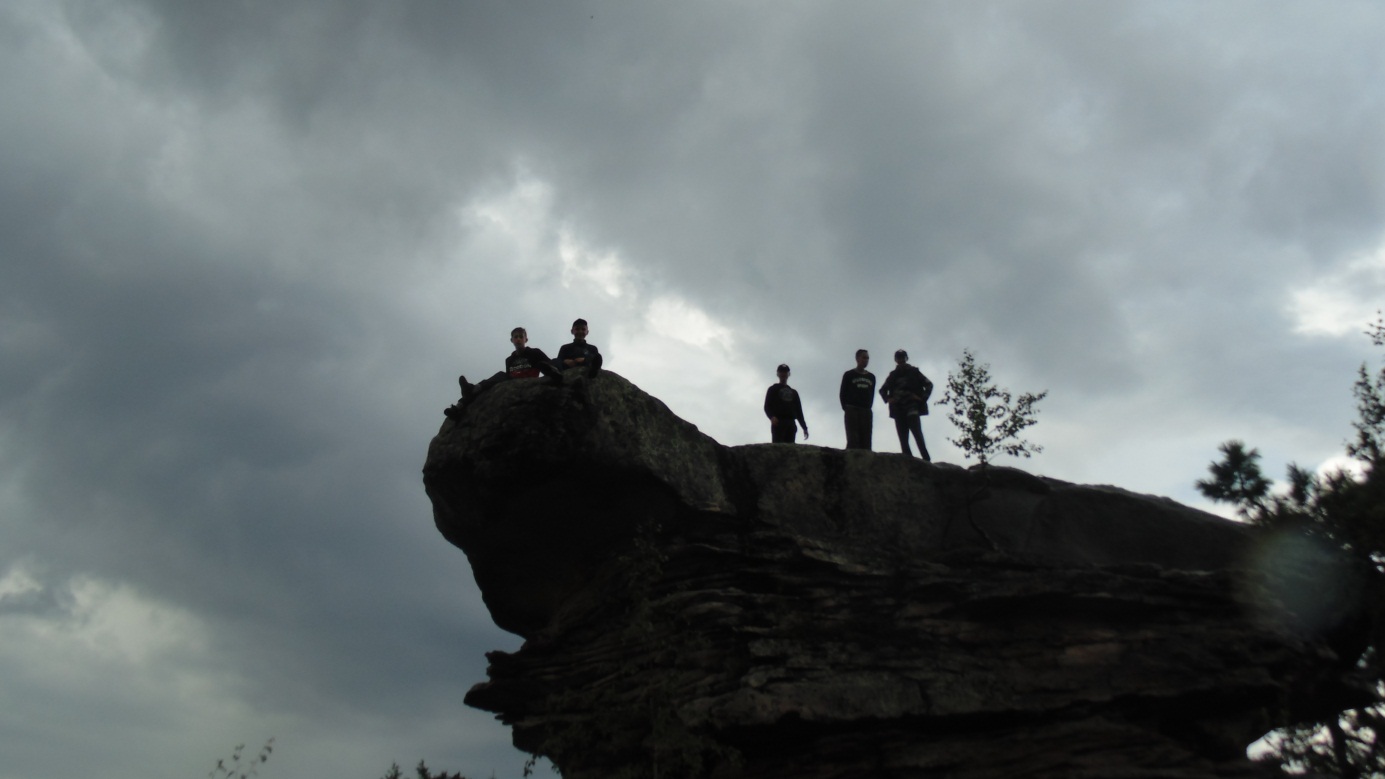 Каменный город.
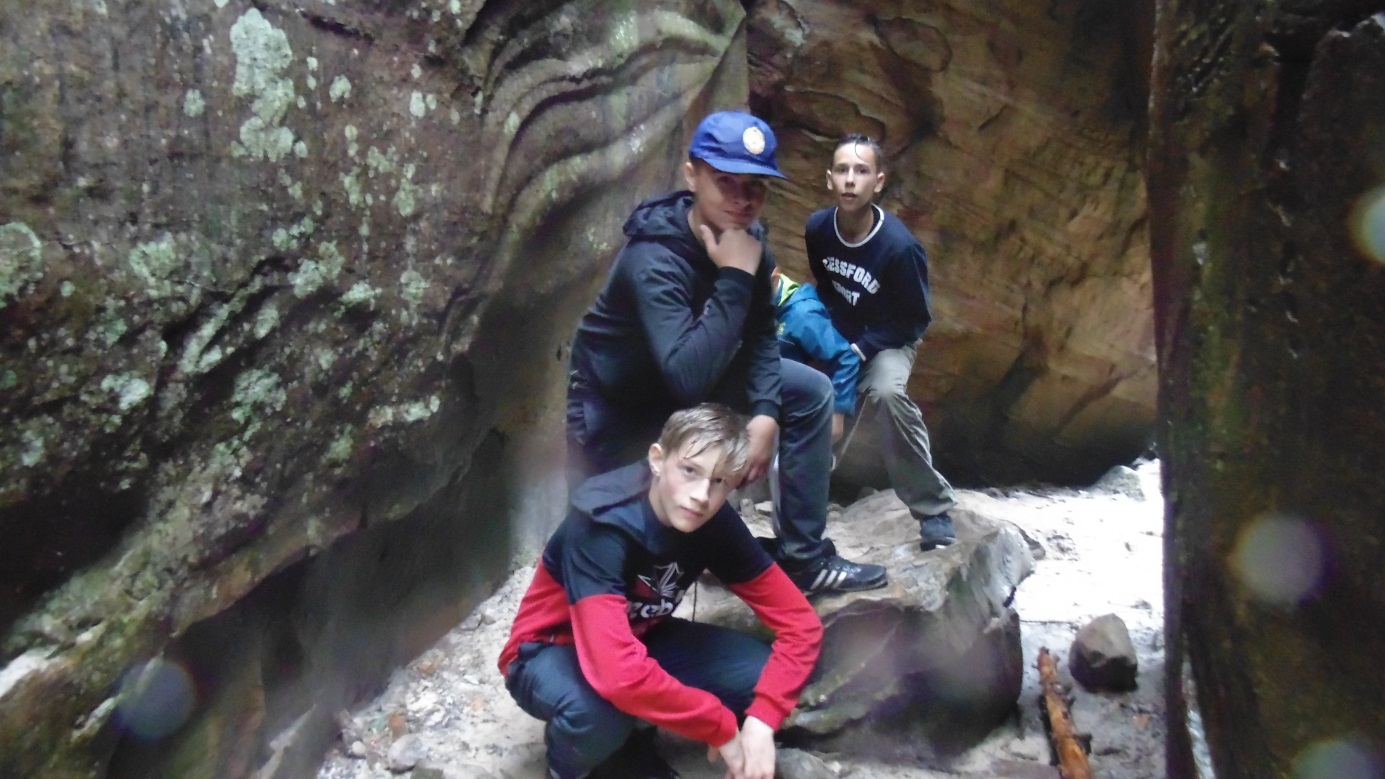 На фото Мичков Матвей, Миронов Всеволод, Антипин Никита
Скалы Столбы на р. Усьва
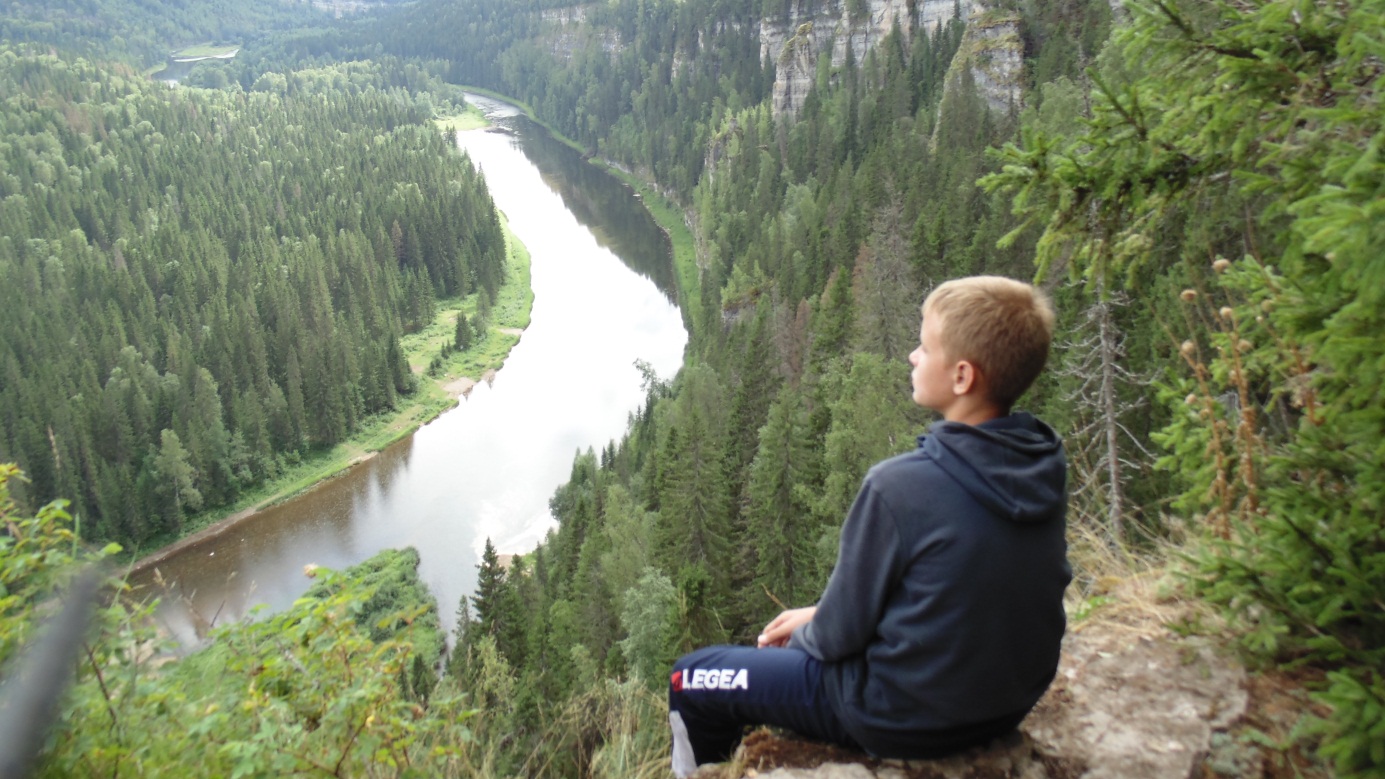 На фото Бурылов Антон